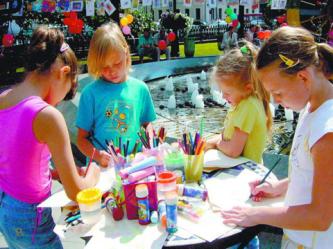 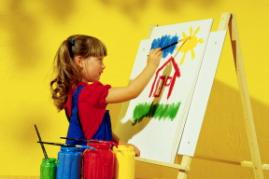 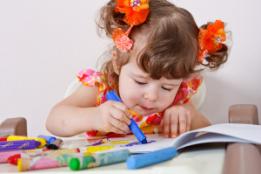 ВСЕ ДЕТИ ЛЮБЯТ РИСОВАТЬ
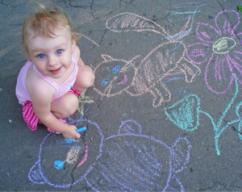 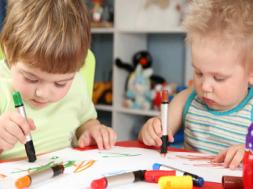 Я очень люблю рисовать
Деревья, и птиц, и зверят.
Мне нравится думать, мечтать
О будущей жизни ребят.
Улыбайся, солнышко,
Нам почаще.
Улыбайся, солнышко,
Нам на счастье.
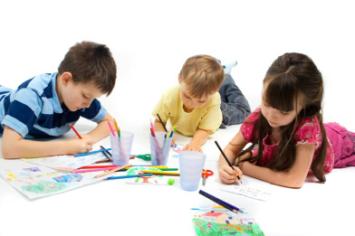 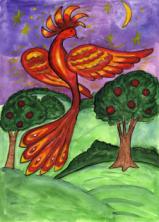 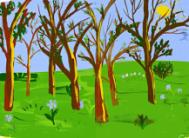 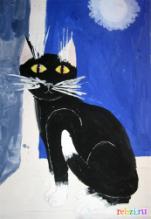 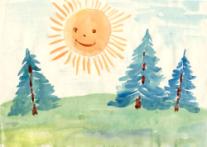 вы любите рисовать?
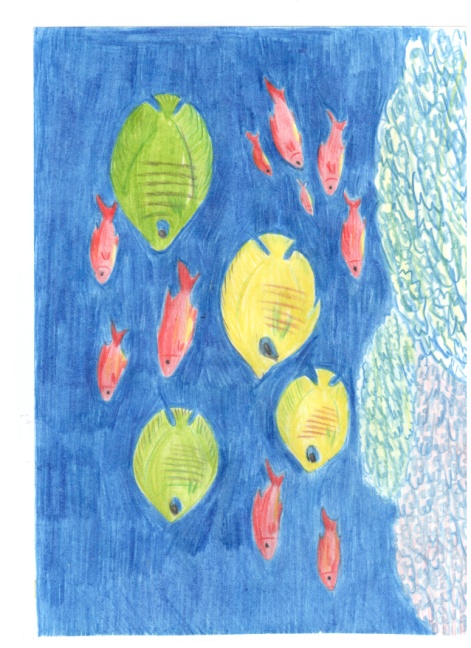 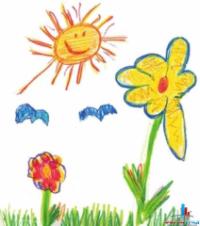 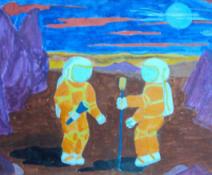 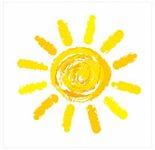 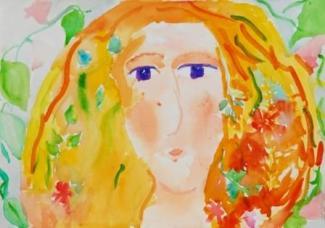 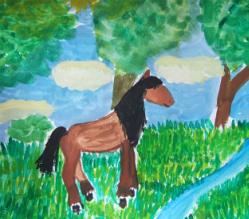 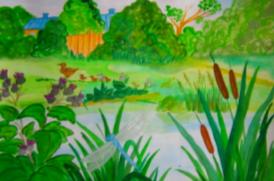 Что вы любите                                  рисовать?
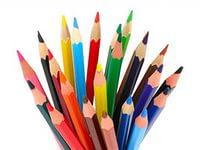 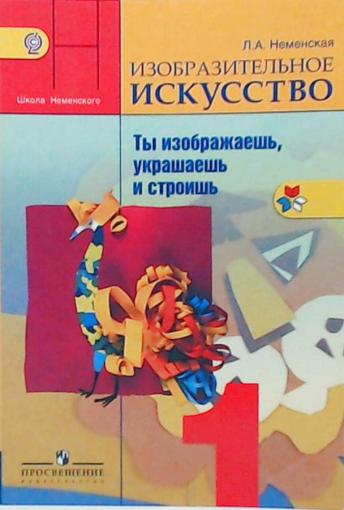 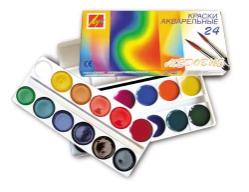 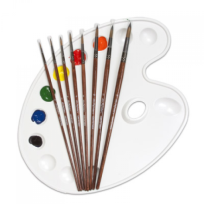 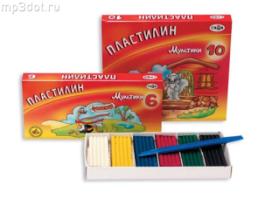 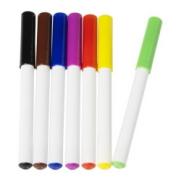 Давайте познакомимся с учебником.
Значки
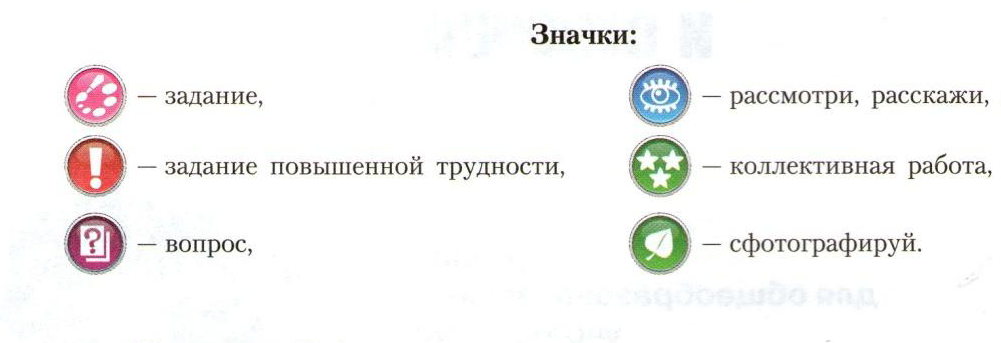 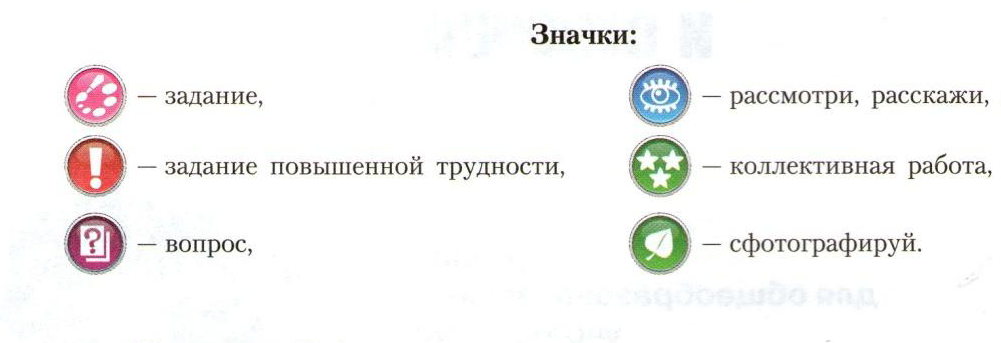 Мастера - помощники
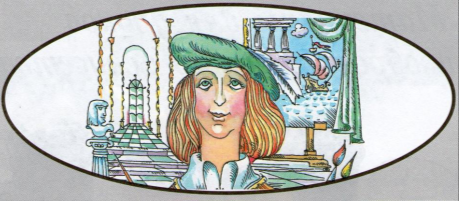 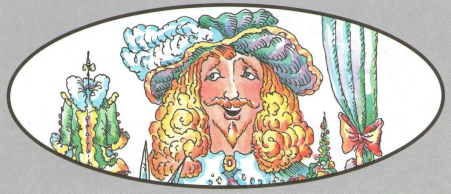 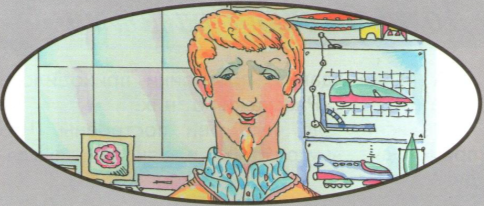 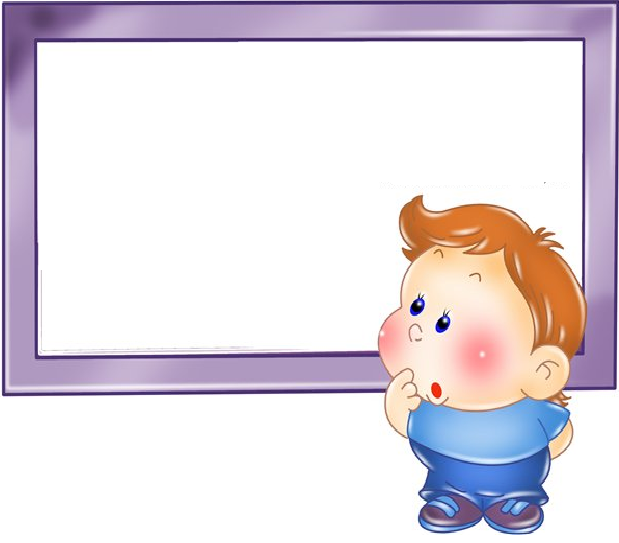 Солнце глянуло в кроватку,         
                   Раз, два, три, четыре, пять.             
                   Все мы делаем зарядку,
                   Надо нам присесть и встать.      
                   Руки вытянуть пошире.
                   Раз, два, три, четыре, пять.            
                   Наклониться – три, четыре.
                   И на месте поскакать.                    
                  На носок, потом на пятку –           
                   Все мы делаем зарядку.
Физкультминутка
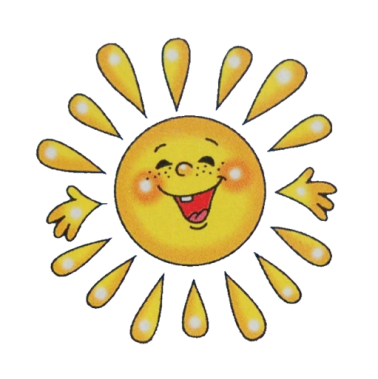 Золотое яблочко
По небу катается,
С утра улыбается.
А улыбки-лучи
Очень-очень 
горячи.
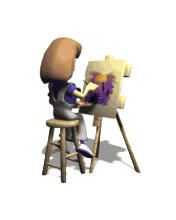 солнце
Нарисуем солнышко
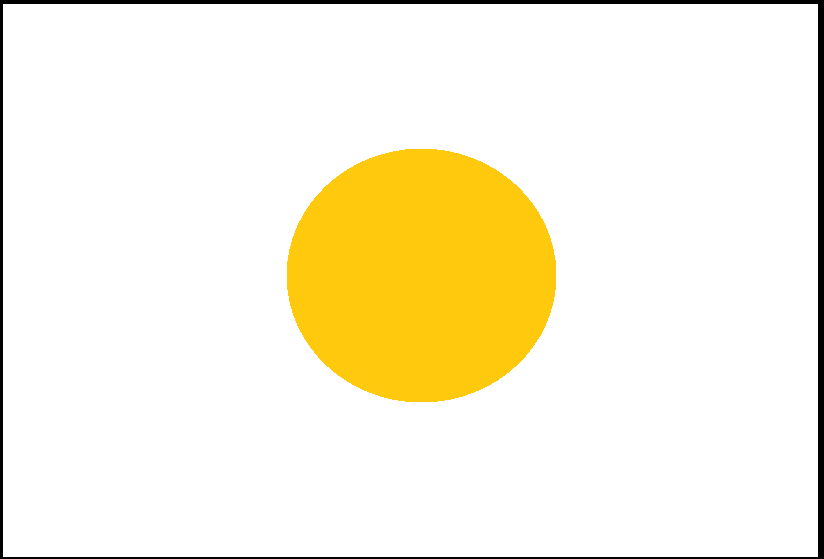 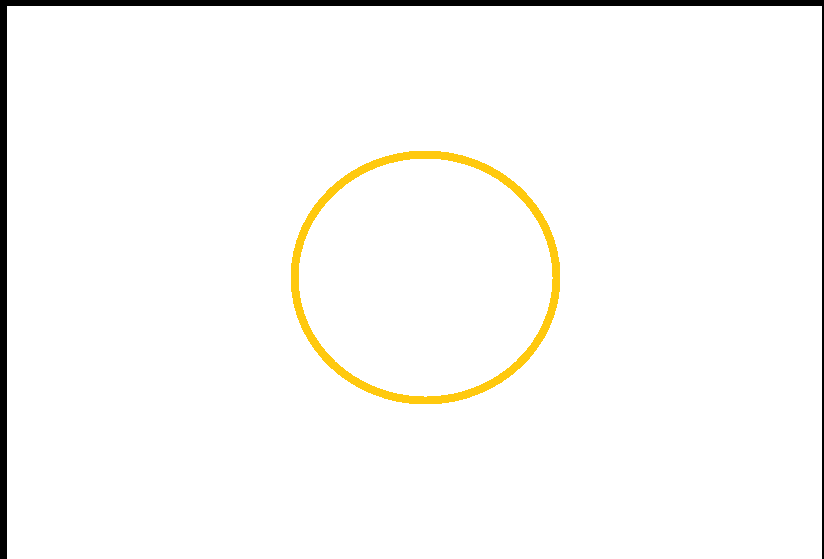 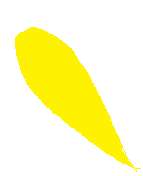 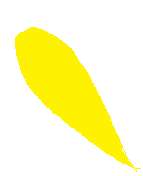 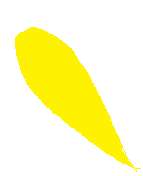 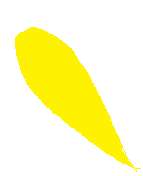 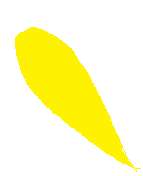 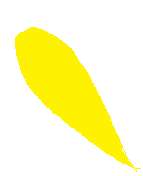 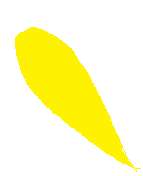 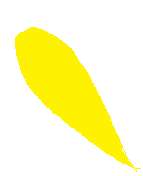 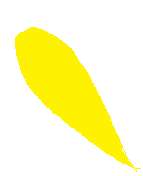 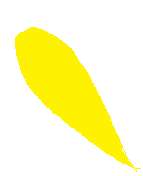 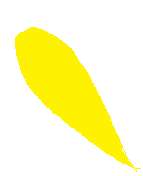 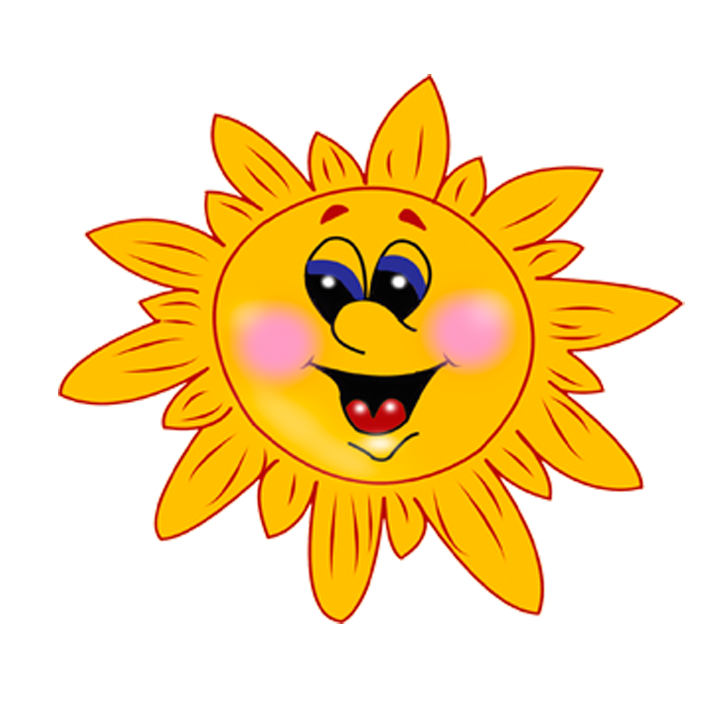 Найдите среди рисунков 
самое веселое солнышко.

 Чье солнышко вам 
больше всего понравилось?

О каком новом школьном
 предмете вы узнали сегодня?

Чем мы будем заниматься на уроках изобразительного искусства?
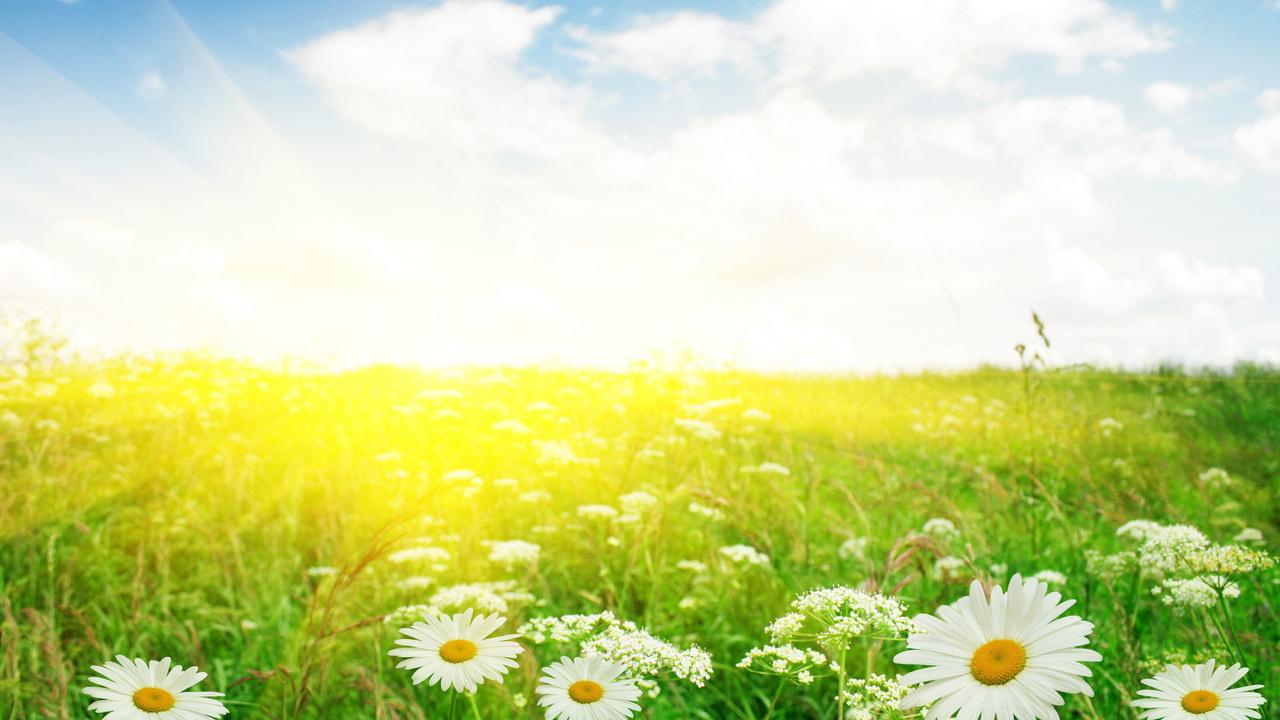 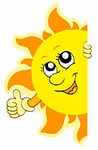 Спасибо за урок!